MACBETH
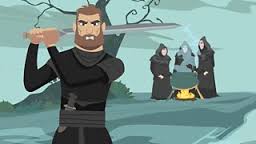 Nikolina Tomić in Uroš Tomić, 9.a
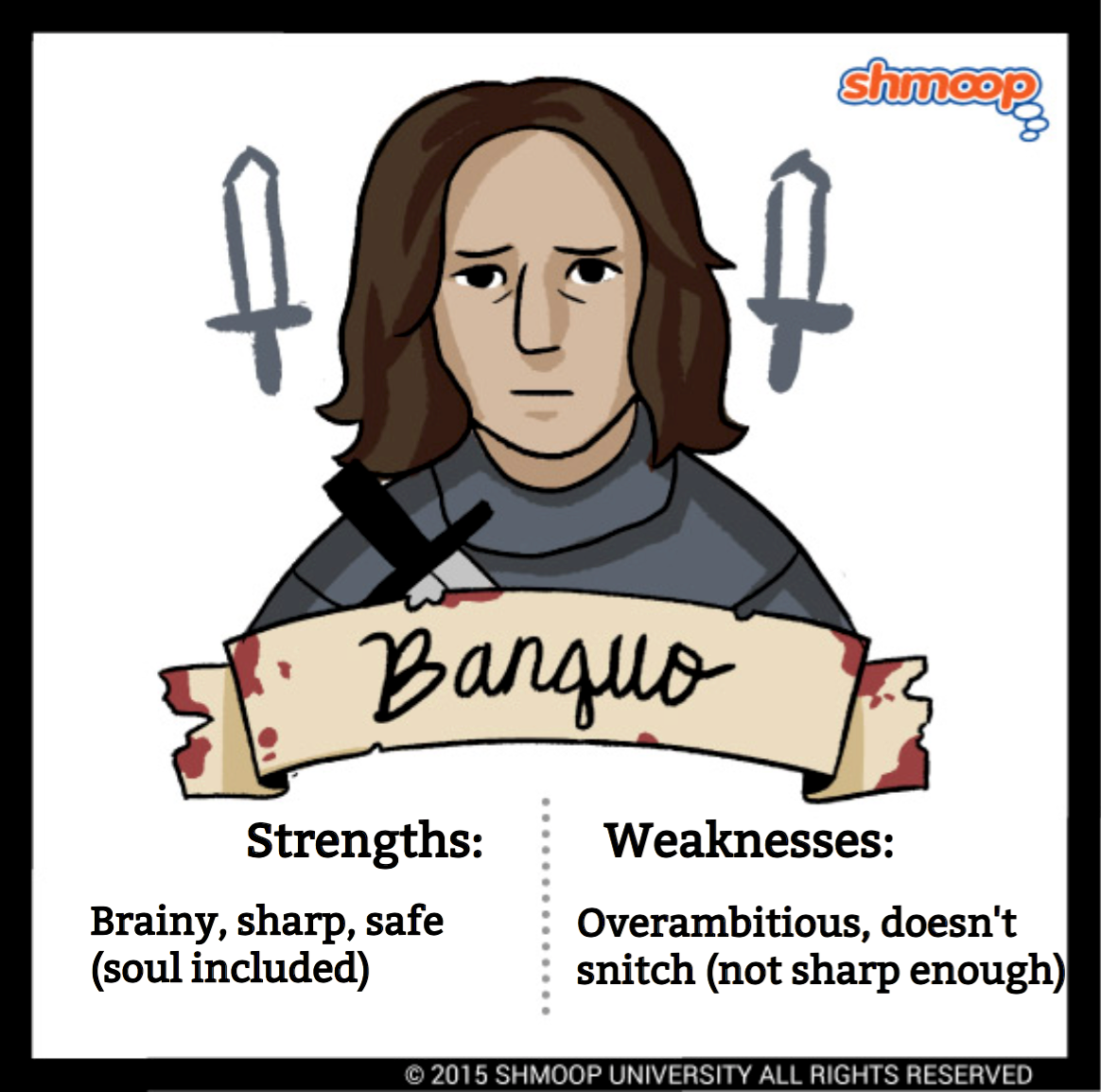 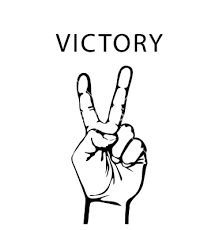 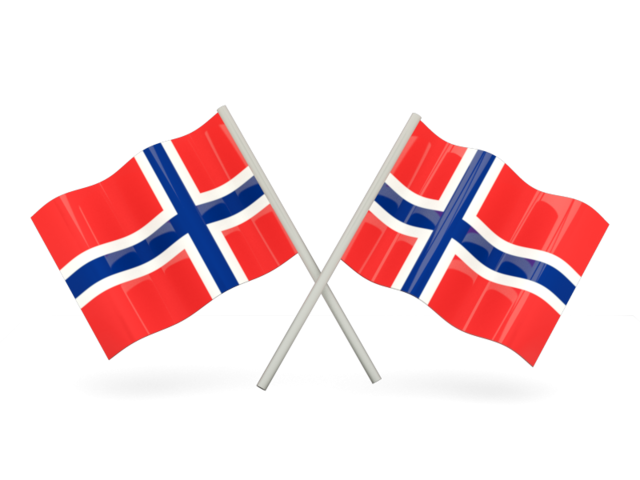 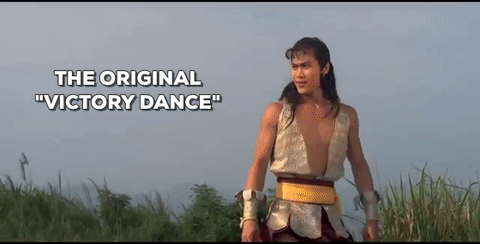 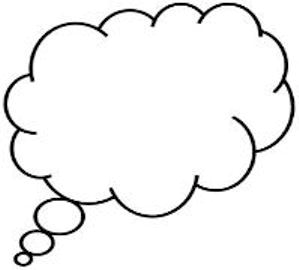 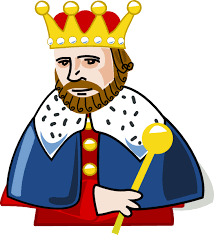 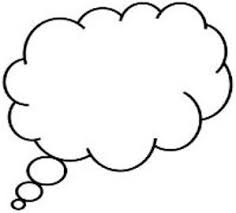 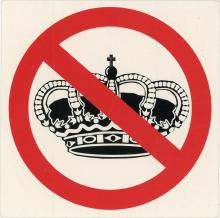 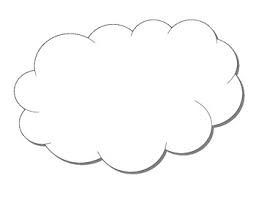 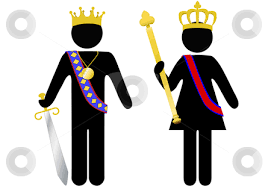 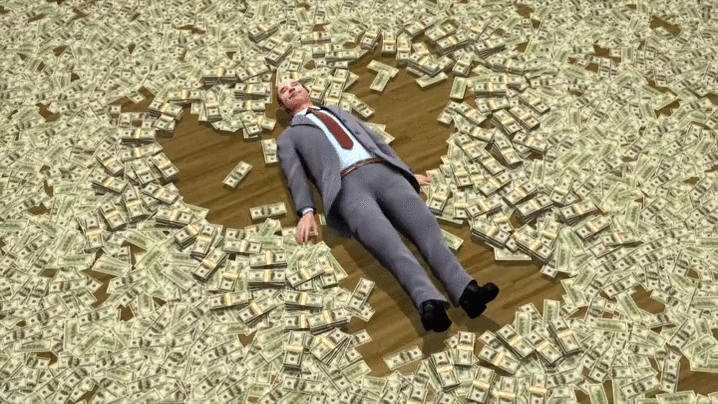 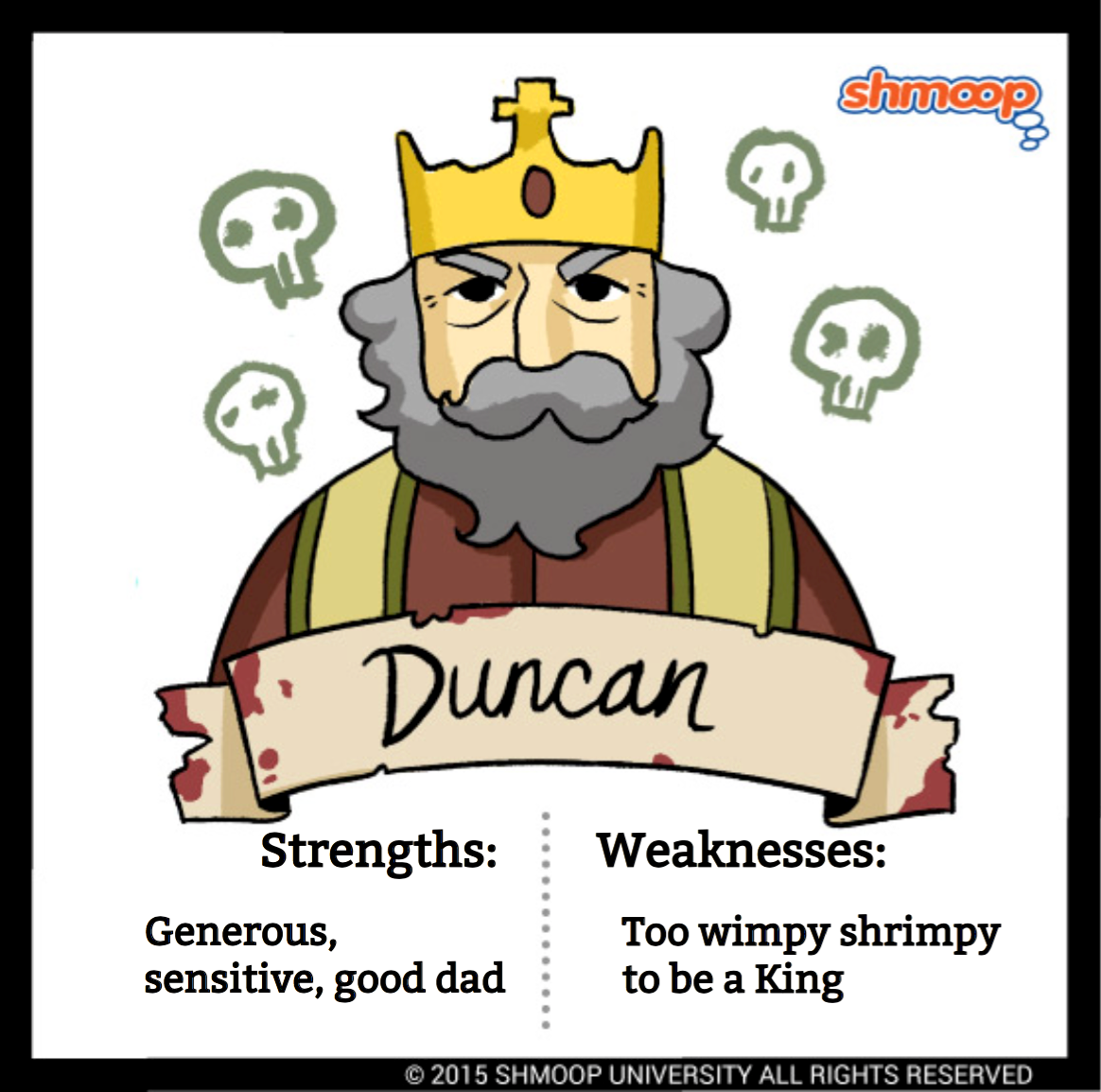 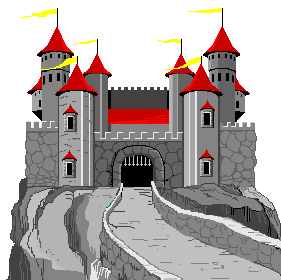 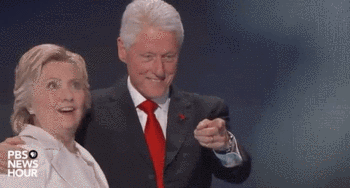 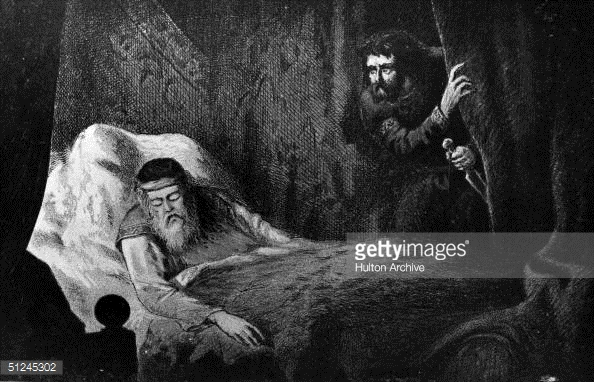 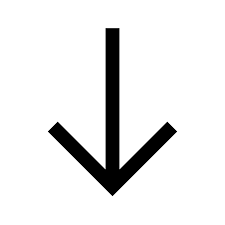 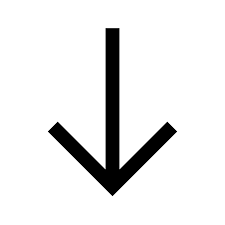 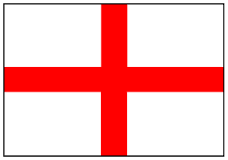 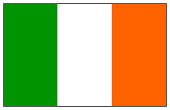 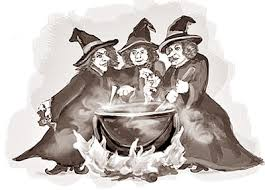 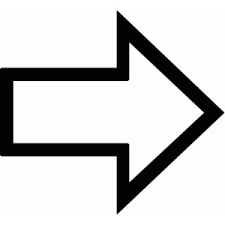 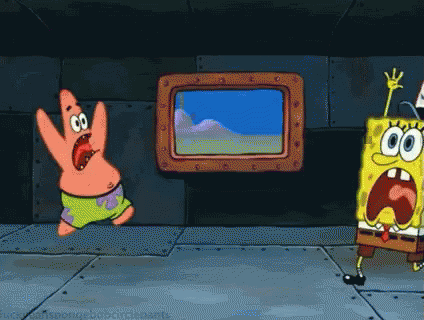 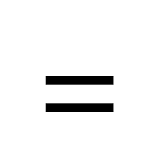 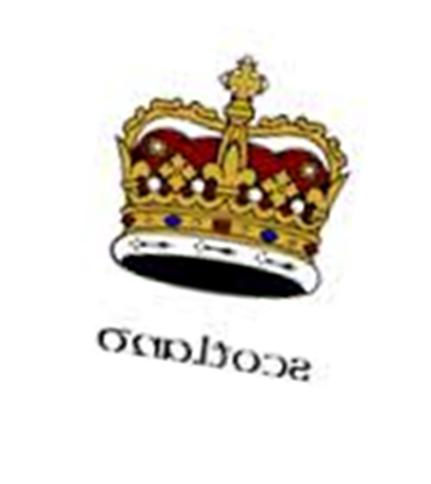 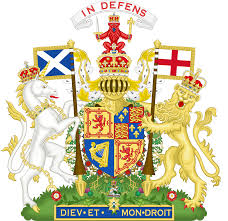 VIRI
www.bbc.co.uk/programmes/p03mmrng
https://www.slideshare.net/ShakespeareBT/macbeth-8234707
https://learnenglishteens.britishcouncil.org/uk.../shakespeare-macbeth